OLAVO BILAC
• Nasceu em 1865, no Rio de Janeiro.

• Aos 15 anos, já frequentava a faculdade de Medicina. Também frequentou a faculdade de Direito, mas não concluiu nenhuma das duas.

• Foi jornalista, poeta e inspetor escolar, cargo de prestígio na época.
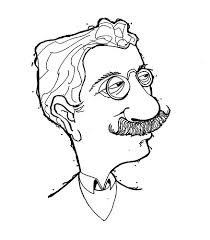 OLAVO BILAC
• Notório frequentador das rodas boêmias e literárias no Rio.

• Em 1897, foi o primeiro brasileiro a sofrer um acidente de automóvel (Serpollet), batendo em uma árvore na Estrada da Tijuca.
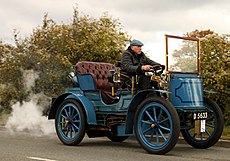 OLAVO BILAC
• Produz, além de poemas (inclusive os infantis), textos publicitários, crônicas, livros escolares e poesias satíricas.

• Em 1891, com a dissolução do parlamento e a posse de Floriano Peixoto, inúmeros intelectuais perdem seu protetor, o Doutor Portela, ligado a Deodoro da Fonseca. Como reação, o escritor participa da fundação d'O Combate, opositor do estado de sítio declarado pelo marechal.
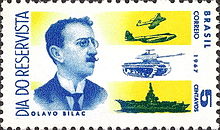 OLAVO BILAC
• Era um grande patriota e nacionalista, tendo participado ativamente das campanhas pelo serviço militar obrigatório e pela difusão do ensino primário. Escreveu o Hino à Bandeira.
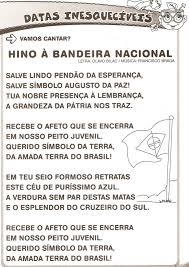 OLAVO BILAC
• Como poeta, estreou com sucesso aos 23 anos,  com a publicação de Poesias. Em seu tempo, foi um dos poetas mais lidos e populares. Principais obras:

• Poesia (1888);
• Poemas Infantis (1904);
• Tarde (1919)
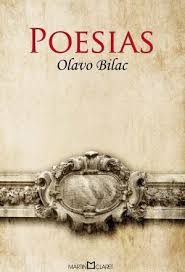 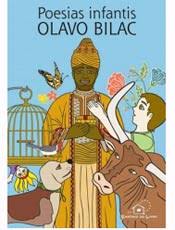 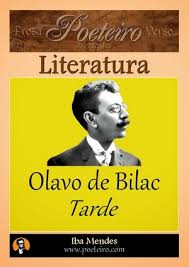 OLAVO BILAC
• Era apaixonado pela irmã do poeta Alberto de Oliveira, Amélia de Oliveira. 

• Chegaram a ficar noivos, mas o noivado foi desfeito, pois a família da noiva dizia que ele era um homem arruinado.
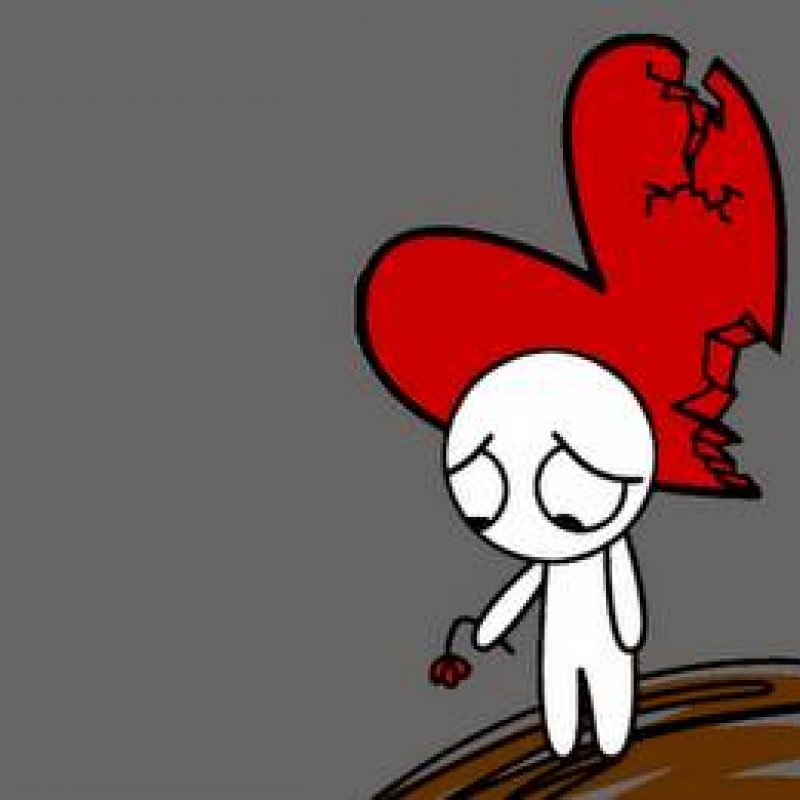 OLAVO BILAC
• Seu segundo noivado foi ainda menos duradouro, com Maria Selika, filha do violonista Francisco Pereira da Costa.

• Viveu sozinho, em consequência destes descasos amorosos, sem constituir família até o fim de seus dias.
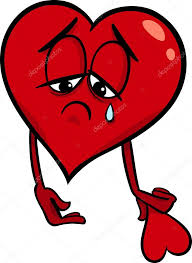 OLAVO BILAC
• Era membro da Academia Brasileira de Letras – cadeira nº 15, cujo patrono era Gonçalves Dias.

• Quase no final da vida, recebeu uma importante honraria: tornou-se Professor Honorário da Universidade de São Paulo.
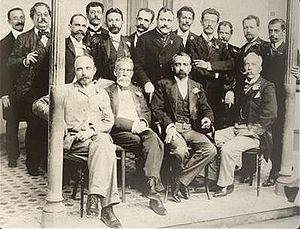 OLAVO BILAC
• Morreu em 28 de dezembro de 1918, no Rio de Janeiro. Era um poeta reconhecido: Príncipe dos Poetas Brasileiros.
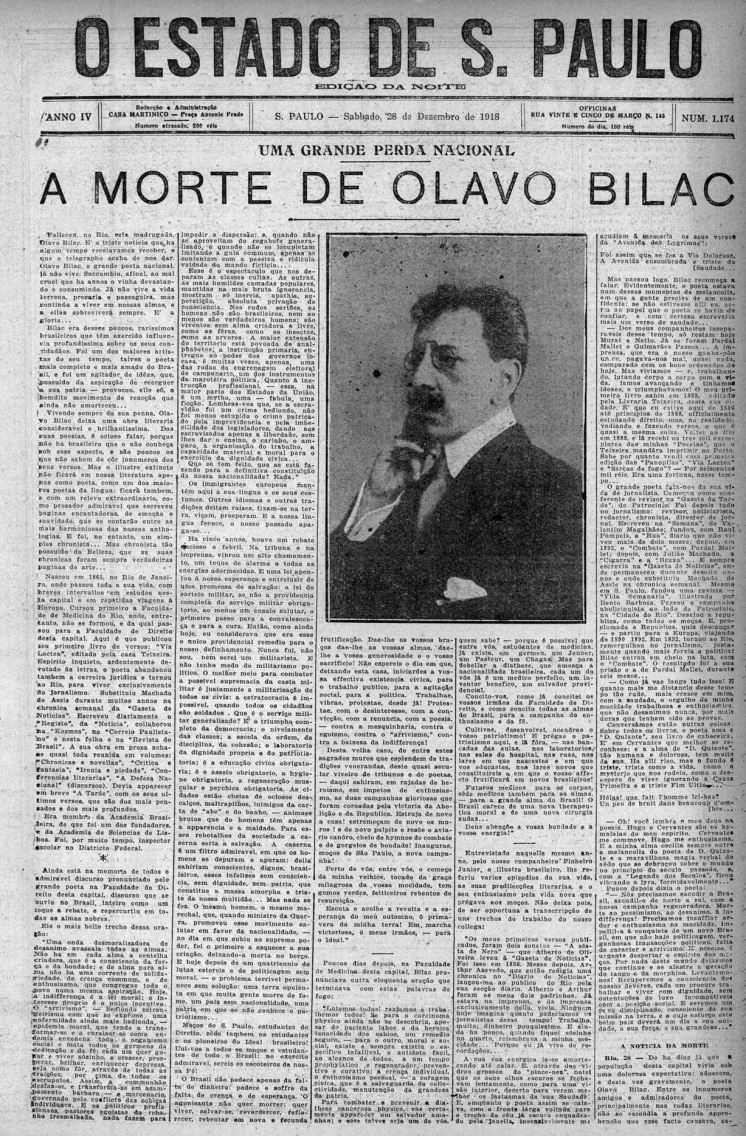 OLAVO BILAC
• Características da obra:

• Versos fluidos;
• Linguagem sofisticada;
• Descrições detalhadas;
• Rigor formal (soneto);
• Riqueza imagética: construção de imagens primorosas por meio de sons, cores, formas, texturas e movimentos.
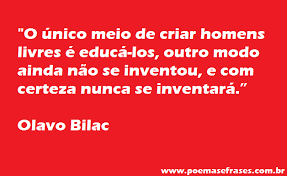 OLAVO BILAC
• Exemplo de riqueza imagética:

Rio Abaixo

Treme o rio, a rolar, de vaga em vaga...Quase noite. Ao sabor do curso lentoDa água, que as margens em redor alaga,Seguimos. Curva os bambuais o vento.Vivo, há pouco, de púrpura, sangrento,Desmaia agora o Ocaso. A noite apagaA derradeira luz do firmamento...Rola o rio, a tremer, de vaga em vaga.Um silêncio tristíssimo por tudoSe espalha. Mas a lua lentamenteSurge na fímbria do horizonte mudo:E o seu reflexo pálido, embebidoComo um gládio de prata na corrente,Rasga o seio do rio adormecido.
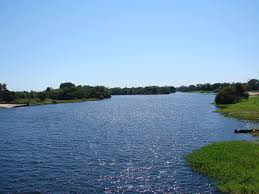 OLAVO BILAC
• Principais temas: escrevia poemas líricos e patrióticos.

• Poemas patrióticos: caráter épico e de exaltação das riquezas e da história do país. Veja trechos de “O caçador de esmeraldas”:
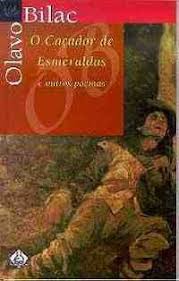 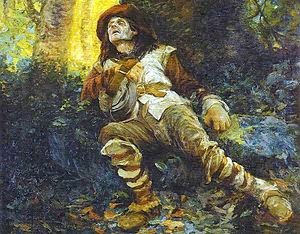 OLAVO BILAC
Fernão Dias Pais Leme agoniza. Um lamentoChora longo, a rolar na longa voz do vento.Mugem soturnamente as águas. O céu arde.Transmonta fulvo o sol. E a natureza assiste,Na mesma solidão e na mesma hora triste,
agonia do herói e à agonia da tarde.

Verdes, os astros no alto abrem-se em verdes chamas;Verdes, na verde mata, embalançam-se as ramas;E flores verdes no ar brandamente se movem;Chispam fuzis riscando o céu sombrio;Em esmeraldas flui a água verde do rio,E do céu, todo verde, as esmeraldas chovem...

Morre! Tu viverás nas estradas que abristes!Teu nome rolará no largo choro tristeDa água do Guaicuí...Morre, Conquistador!Viverás quando, feito em seiva o sangue, aos aresSubires, e, nutrindo uma árvore, cantaresNuma ramada verde entre um ninho e uma flor!
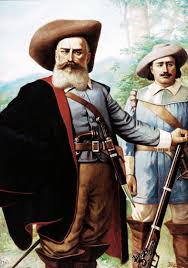 OLAVO BILAC
• Poemas líricos: a objetividade parnasiana não é categórica. Em alguns poemas, o sentimento amoroso é expresso de modo fervoroso. Também há a presença de forte sensualidade.
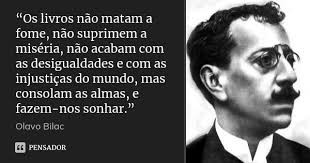 OLAVO BILAC
• Exemplo de poema lírico:

Via Láctea (trecho XIII)

“Ora (direis) ouvir estrelas! CertoPerdeste o senso!” E eu vos direi, no entanto,Que, para ouvi-las, muita vez despertoE abro as janelas, pálido de espanto…
E conversamos toda a noite, enquantoA Via Láctea, como um pálio aberto,Cintila. E, ao vir do sol, saudoso e em pranto,Inda as procuro pelo céu deserto.
Direis agora! “Tresloucado amigo!Que conversas com elas? Que sentidoTem o que dizem, quando estão contigo?”
E eu vos direi: “Amai para entendê-las!Pois só quem ama pode ter ouvidoCapaz de ouvir e de entender estrelas.”
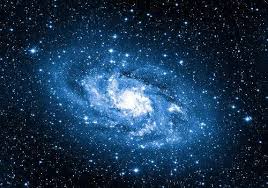 OLAVO BILAC
• Exemplo de poema lírico:

XXX

Ao coração que sofre, separadoDo teu, no exílio em que a chorar me vejo,Não basta o afeto simples e sagradoCom que das desventuras me protejo.
Não me basta saber que sou amado,Nem só desejo o teu amor: desejoTer nos braços teu corpo delicado,Ter na boca a doçura de teu beijo.
E as justas ambições que me consomemNão me envergonham: pois maior baixezaNão há que a terra pelo céu trocar;
E mais eleva o coração de um homemSer de homem sempre e, na maior pureza,Ficar na terra e humanamente amar.
EXERCÍCIO
Leia o poema “Profissão de Fé”, de Olavo Bilac, e responda:

"Invejo o ourives quando escrevo:
Imito o amor
Com que ele, em ouro, o alto relevo 
Faz de uma flor.
(...) Torce, aprimora, alteia, lima 
A frase; e, enfim, 
No verso de ouro engasta a rima, 
Como um rubim.
Quero que a estrofe cristalina, 
Dobrada ao jeito 
Do ourives, saia da oficina 
Sem um defeito”
EXERCÍCIO
Quais são as principais características parnasianas presentes na obra?
Identifique uma palavra que exemplifique o elevado nível vocabular cultivado pelo poeta parnasiano. Qual é o seu significado?
Qual é o tema principal do texto lido? Justifique com um trecho do poema.
Qual é a função da linguagem predominante no texto lido?
O eu lírico compara o ato de escrever com qual outra atividade? Qual é o objetivo dessa comparação?



Alteia: aumentar a altura, voltar para o alto.
Relembrando as funções da linguagem:
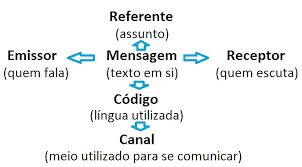 Relembrando as funções da linguagem:
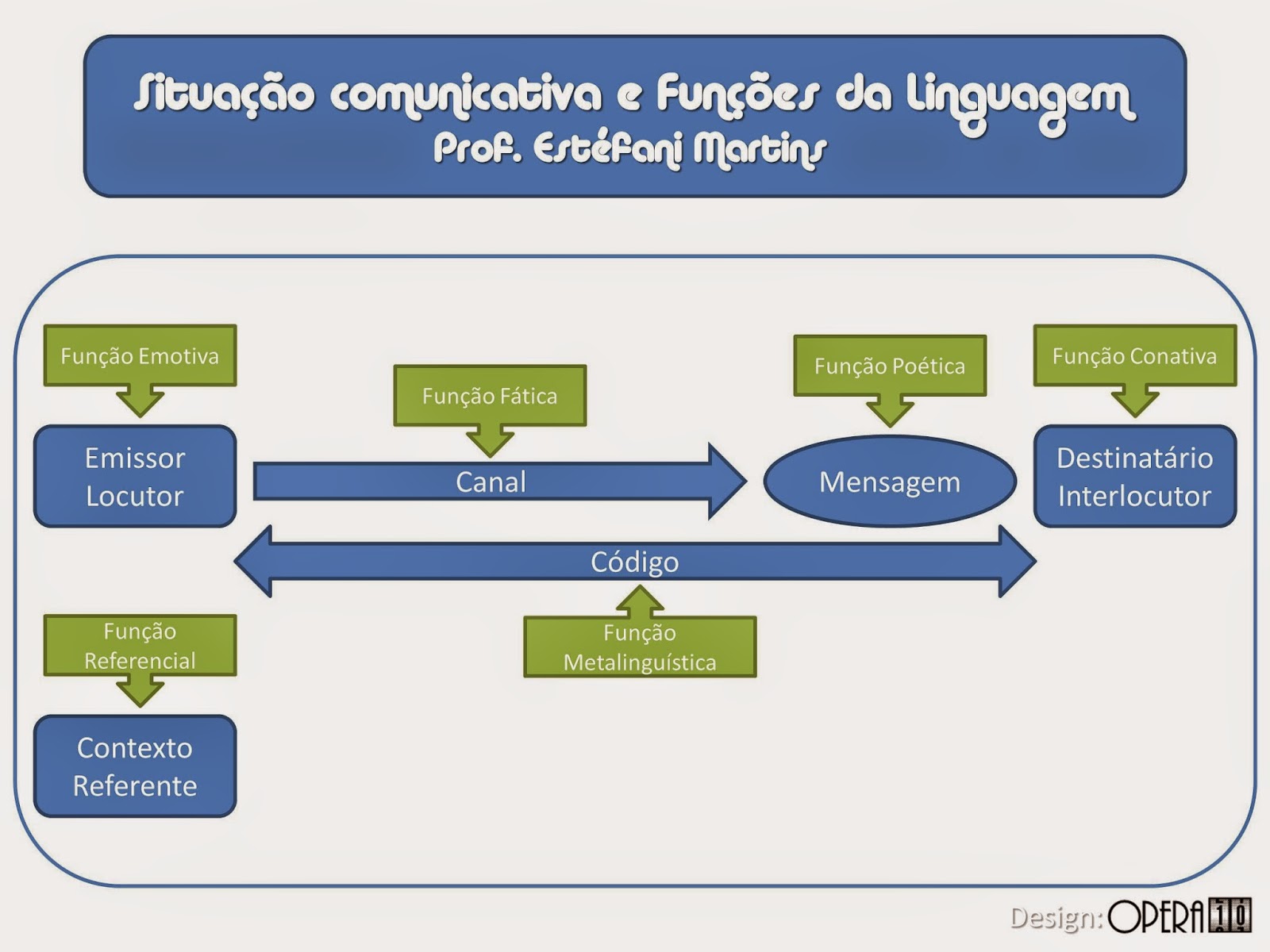 EXERCÍCIO
2) Leia o poema “Língua Portuguesa”, de Olavo Bilac, e responda:

Última flor do Lácio, inculta e bela,És, a um tempo, esplendor e sepultura:Ouro nativo, que na ganga impuraA bruta mina entre os cascalhos vela...
Amo-te assim, desconhecida e obscura.Tuba de alto clangor, lira singela,Que tens o trom e o silvo da procela,E o arrolo da saudade e da ternura!
Amo o teu viço agreste e o teu aromaDe virgens selvas e de oceano largo!Amo-te, ó rude e doloroso idioma,
Em que da voz materna ouvi: "meu filho!",E em que Camões chorou, no exílio amargo,O gênio sem ventura e o amor sem brilho!”


Ganga: parte impura dos minérios.
Trom: som do canhão.
Procela: forte tempestade, guerra, rebelião.
Arrolo: canto de ninar.
EXERCÍCIO
2)  
Na primeira estrofe, por que a Língua Portuguesa é chamada de “Última Flor do Lácio, inculta e bela”?
A segunda estrofe do poema é repleta de metáforas. Qual é o seu objetivo?
A terceira estrofe trata das origens do idioma. Explique essa afirmação.
Explique a referência feita a Camões na última estrofe.



Alteia: aumentar a altura, voltar para o alto.